Формирование  политической карты Африки
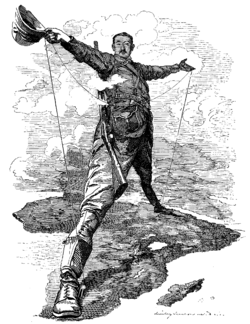 Карикатура на Сесиля Родса,
 в связи с намерением провести 
телеграфную линию
 от Каира до Кейп-Тауна. 
Журнал Панч, 10 декабря 1892 г.
Назовите современные суверенные государства, образовавшиеся  на территории  бывших колониальных владений – Французского Индокитая, Британской Индии,  Нидерландской Индии.
Перечислите страны Азии с монархической формой правления.
Перечислите федеративные государства Азии.
В конце XX века Китаю были возвращены Гонконг и Аомынь, имеющие отличные от Китая структуру экономики и уровень социально-экономического развития. Подумайте, какие аргументы за и против объединения  могли приводить правительство Китая и противники присоединения.
Какие районы политической нестабильности существуют в Азии?  Каковы причины  и последствия конфликтов?
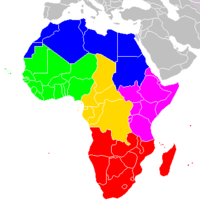 Субрегионы Африки
Северная 
Западная
Центральная
Восточная
Южная
Колонизация Африки
(вторая половина XIX в. , после 1885 года  «гонка» или «драка» за Африку)
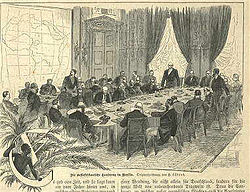 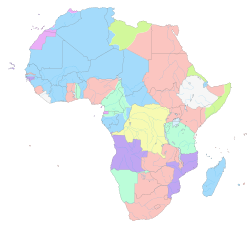 Берлинская конференция 1884 года
К 1900 году континент разделён между  рядом европейских государств: Великобритания, Франция,  Германия, Бельгия, Италия,  Испания, Португалия
Каков мотив европейских держав в порабощении  Африки?
Колониальный раздел мира  к 1800 году
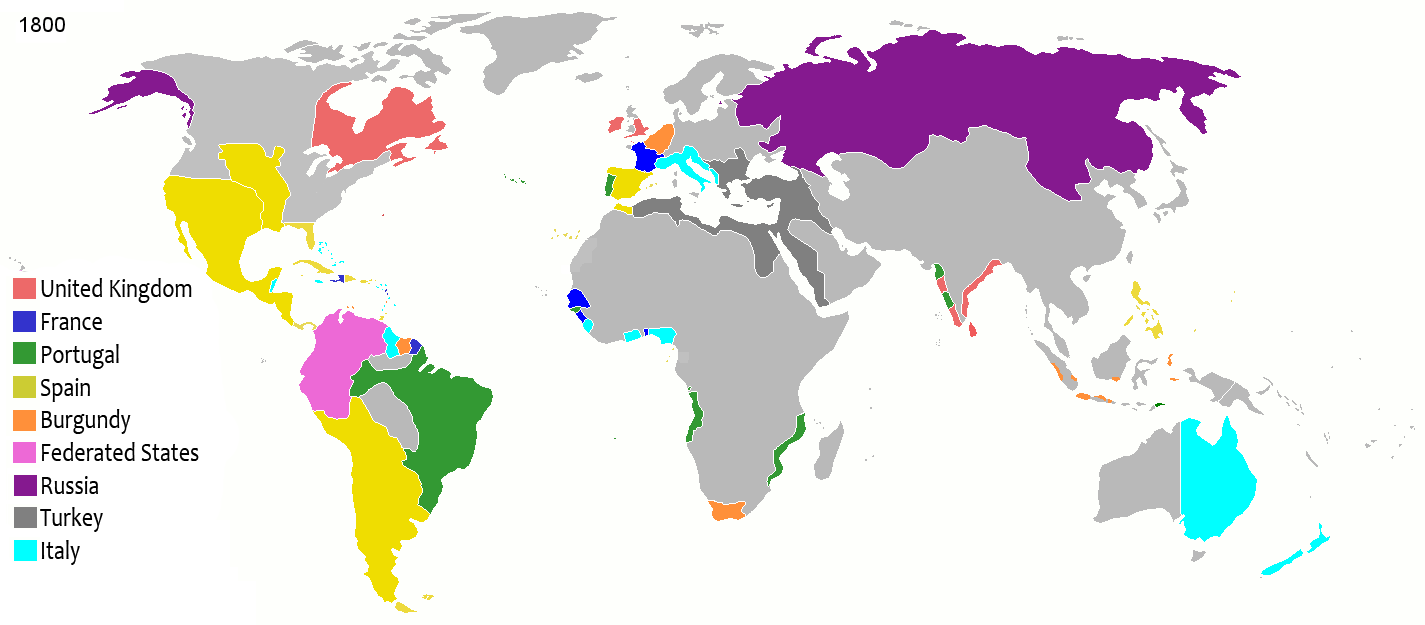 Работорговля
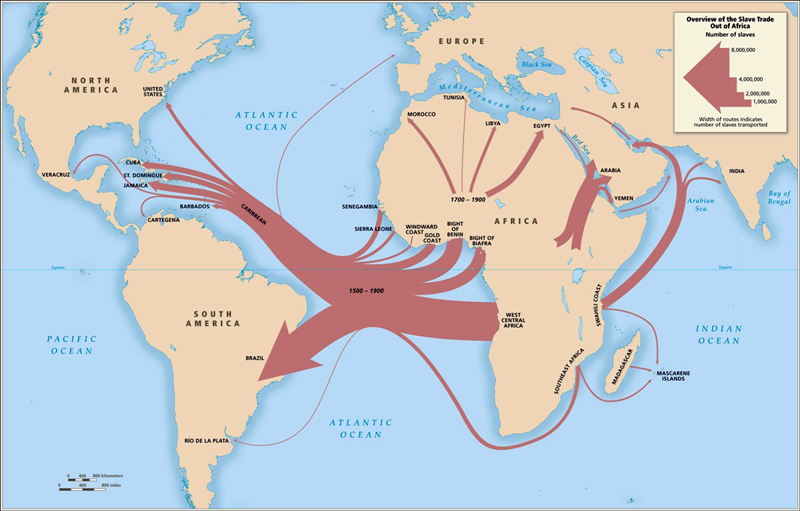 Практическое задание«Формирование политической карты Африки»
Самоподготовка:- стр. 118-124- доклады «территориальные споры и этнические конфликты в Америке»